Myocardial Infarction (MI)
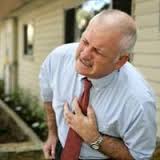 Angina pectoris : learning outcomes
On completion of this lecture the students will be able to :
Define MI
Describe the pathophysiology of MI
Recognize the clinical manifestations of MI
Predict the diagnostic findings of MI
Describe the medical treatment of MI
Apply a comprehensive nursing care plan to manage  symptoms  of MI
Evaluate the patient’s condition after receiving the required care and treatment
Out lines
Definition of MI
Pathophysiology of MI
Clinical Manifestations of MI
Medical management of MI
Nursing management  of MI
Myocardial Infarction (MI)
Coronary occlusion, heart attack, and MI are terms used synonymously, but the preferred term is MI. The area of infarction takes time to develop. As the cells are deprived of oxygen, ischemia develops, cellular injury occurs, and over time, the lack of oxygen results in infarction, or the death of cells. The expression “time is muscle” reﬂects the urgency of appropriate treatment to improve patient outcomes.
Pathophysiology of MI
MI refers to the process by which areas of myocardial cells in the heart are permanently destroyed. Like unstable angina, MI is usually caused by reduced blood ﬂow in a coronary artery due to atherosclerosis and occlusion of an artery by an embolus or thrombus. Because unstable angina and acute MI are considered to be the same process but different points along a continuum, the termacute coronary syndrome(ACS) may be used for these diagnoses.
Causes of MI
Causes  of an MI include:
 Vasospasm (sudden constriction or narrowing) of a coronary artery;
 Decreased oxygen supply (eg, from acute blood loss, anemia, or low blood pressure);
 Increased demand for oxygen (eg, from a rapid heart rate, thyrotoxicosis, or ingestion of cocaine).
 In each case, a profound imbalance exists between myocardial oxygen supply and demand.
Signs and Symptoms of an Acute Myocardial Infarction (MI)
Cardiovascular :
Chest pain or discomfort, palpitations.
 Heart sounds may include S3, S4, and new onset of a murmur.
 Increased jugular venous distention may be seen if the MI has caused heart failure. 
Blood pressure may be elevated because of sympathetic stimulation or decreased because of decreased contractility, 
impending cardiogenic shock, or medications. 
Pulse deﬁcit may indicate atrial ﬁbrillation. 
In addition to ST-segment and T-wave changes, 
ECG may show tachycardia, bradycardia, and dysrhythmias. 
Respiratory :
Shortness of breath, dyspnea, tachypnea, and crackles if MI has caused pulmonary congestion. Pulmonary edema may be present.
 Gastrointestinal 
Nausea and vomiting.
Signs and Symptoms of an Acute Myocardial Infarction (MI)
Genitourinary:
 Decreased urinary output may indicate cardiogenic shock. 
Skin Cool, clammy, diaphoretic, and pale appearance due to sympathetic stimulation from loss of contractility may indicate cardiogenic shock.
 Dependent edema may also be present due to poor contractility.
 Neurologic:
 Anxiety, restlessness, light-headedness may indicate increased sympathetic stimulation or a decrease in contractility and cerebral oxygenation.
 The same symptoms may also herald cardiogenic shock. 
Headache, visual disturbances, altered speech, altered motor function, and further changes in level of consciousness may indicate cerebral bleeding if patient is receiving thrombolytics.
 Psychological:
 Fear with feeling of impending doom, or patient may deny that anything is wrong.
Assessment and Diagnostic Findings
Diagnosis of MI is generally based on the presenting symptoms,
ECG,
laboratory test results (eg, serial serum enzyme values). 
The prognosis depends on the severity of coronary artery obstruction and the extent of myocardial damage. 
Physical examination is always conducted, but the examination alone is insufficient to confirm the diagnosis.
PATIENT HISTORY
The patient history has two parts: 
the description of the presenting symptom (eg, pain) and the history of previous illnesses and family health history, particularly of heart disease. 
Previous history should also include information about the patient’s risk factors for heart disease
ELECTROCARDIOGRAM
The ECG provides information that assists in diagnosing acute MI. 
It should be obtained within 10 minutes from the time a patient reports pain or arrives in the emergency department. By monitoring the ECG over time, the location, evolution, and resolution of an MI can be identiﬁed and monitored.
ECHOCARDIOGRAM
The echocardiogram is used to evaluate ventricular function. It may be used to assist in diagnosing an MI, especially when the ECG is nondiagnostic.
LABORATORY TESTS
Historically, laboratory tests used to diagnose an MI included creatine kinase (CK), with evaluation of isoenzymes and lactic dehydrogenase (LDH) levels.
 Newer laboratory tests with faster results, resulting in earlier diagnosis, include myoglobin and troponin analysis. 
These tests are based on the release of cellular contents into the circulation when myocardial cells die. 
. An LDH test is now infrequently ordered because it is not useful in identifying cardiac events.
Medical Management
The goal of medical management are:
 to minimize myocardial damage, 
preserve myocardial function,
 and prevent complications. 
These goals are achieved by:
1-reperfusing the area with the emergency use of thrombolytic medications or percutaneous transluminal coronary angioplasty PTCA. 
2-Minimizing myocardial damage is also accomplished by reducing myocardial oxygen demand 
3-and increasing oxygen supply with medications, oxygen administration, and bed rest. 
The resolution of pain and ECG changes are the primary clinical indicators that demand and supply are in equilibrium; they may also indicate reperfusion. Visualization of blood ﬂow through an open vessel in the catheterization laboratory is evidence of reperfusion.
PHARMACOLOGIC THERAPY
The patient with an acute MI receives the same medications as the patient with unstable angina, with the possible additions of thrombolytics, analgesics, and angiotensin-converting enzyme (ACE) inhibitors. Patients should receive a beta-blocker initially, throughout the hospitalization, and a prescription to continue its use after hospital discharge.
Thrombolytics.
Thrombolytics are medications that are usually administered intravenously, although some may also be given directly into the coronary artery in the cardiac catheterization laboratory .
The purpose of thrombolytics are:
 to dissolve and lyse the thrombus in a coronary artery (thrombolysis), allowing blood to ﬂow through the coronary artery again (reperfusion),
 minimizing the size of the infarction, and preserving ventricular function. Even though thrombolytics may dissolve the thrombus, they do not affect the underlying atherosclerotic lesion. The patient may be referred for a cardiac catheterization and other invasive interventions
To be effective, thrombolytics must be administered as early as possible after the onset of symptoms that indicate an acute MI.
The thrombolytic agents
The thrombolytic agents used most often are streptokinase (Kabikinase, Streptase), alteplase (Activase), and reteplase (r-PA, TNKase). Anistreplase (Eminase) is another thrombolytic agent that may be used.
Analgesics.
The analgesic of choice for acute MI is morphine sulfate (Duramorph, Astramorph) administered in intravenous boluses.
 Morphine reduces pain and anxiety. It reduces preload, which decreases the workload of the heart.
 Morphine also relaxes bronchioles to enhance oxygenation.
 The cardiovascular response to morphine is monitored carefully, particularly the blood pressure, which can be lowered, and the respiratory rate, which can be depressed. Because morphine decreases sensation of pain, STsegment monitoring may be a better indicator of subsequent ischemia than assessment of pain.
Angiotensin-Converting Enzyme Inhibitors (ACE-I).
Angiotensin I is formed when the kidneys release renin in response to decreased blood ﬂow. Angiotensin I is converted to angiotensin II by ACE, a substance found in the lumen of all blood vessels, especially the pulmonary vasculature. Angiotensin II causes the blood vessels to constrict and the kidneys to retain sodium and fluid while excreting potassium. 
These actions increase circulating ﬂuid and raise the pressure against which the heart must pump, resulting in signiﬁcantly increased cardiac workload
ACE inhibitors (ACE-I)
ACE inhibitors (ACE-I) prevent the conversion of angiotensin from I to II.
 In the absence of angiotensin II, the blood pressure decreases and the kidneys excrete sodium and ﬂuid (diuresis), decreasing the oxygen demand of the heart. 
Use of ACE inhibitors in patients after MI decreases the mortality rate and prevents the onset of heart failure. It is important to ensure that the patient is not hypotensive, hyponatremic, hypovolemic, or hyperkalemic before ACE-I administration. 
Blood pressure, urine output, and serum sodium, potassium, and creatinine levels need to be monitored closely.
EMERGENT PERCUTANEOUS CORONARY INTERVENTION (PCI)
The patient in whom an acute MI is suspected may be referred for an immediate PCI. PCI may be used to open the occluded coronary artery in an acute MI and promote reperfusion to the area that has been deprived of oxygen. PCI treats the underlying atherosclerotic lesion. Because the duration of oxygen deprivation is directly related to the number of cells that die.
 the time from the patient’s arrival in the emergency department to the time PCI is performed should be less than 60 minutes (time is muscle). This is frequently referred to as door-to-balloon time(Smith et al., 2001). To perform an emergent PCI within this short time, a cardiac catheterization laboratory and staff must be available.
Cardiac Rehabilitation
Cardiac Rehabilitation After the MI patient is free of symptoms, an active rehabilitation program is initiated. Cardiac rehabilitation is a program that targets risk reduction by means of education, individual and group support, and physical activity.
 The goals of rehabilitation for the patient with an MI are to extend and improve the quality of life.
 The immediate objectives are to:
 limit the effects and progression of atherosclerosis,
 return the patient to work and a pre-illness lifestyle,
 enhance the psychosocial and vocational status of the patient,
 and prevent another cardiac event. 
These objectives are accomplished by :
encouraging physical activity and physical conditioning, educating patient and family, and providing counseling and behavioral interventions
Administration of Thrombolytic Therapy
Indications 
• Chest pain for longer than 20 minutes, unrelieved by nitroglycerin 
• ST-segment elevation in at least two leads that face the same area of the heart 
• Less than 24 hours from onset of pain 
Absolute Contraindications
 • Active bleeding
 • Known bleeding disorder 
• History of hemorrhagic stroke 
• History of intracranial vessel malformation 
• Recent major surgery or trauma
 • Uncontrolled hypertension 
• Pregnancy
Administration of Thrombolytic Therapy
Nursing Considerations
 • Minimize the number of times the patient’s skin is punctured.
 • Avoid intramuscular injections.
 • Draw blood for laboratory tests when starting the IV line. 
• Start IV lines before thrombolytic therapy; designate one line to use for blood draws.
 • Avoid continual use of noninvasive blood pressure cuff.
 • Monitor for acute dysrhythmias, hypotension, and allergic reaction.
 • Monitor for reperfusion: resolution of angina or acute ST-segment changes.
 • Check for signs and symptoms of bleeding: 
decrease in hematocrit and hemoglobin values, decrease in blood pressure, increase in heart rate, oozing or bulging at invasive procedure sites, back pain, muscle weakness, changes in level of consciousness, complaints of headache
 • Treat major bleeding by discontinuing thrombolytic therapy and any anticoagulants; apply direct pressure and notify the physician immediately. 
• Treat minor bleeding by applying direct pressure if accessible and appropriate; continue to monitor.
NURSING PROCESS: THE PATIENT WITH MYOCARDIAL INFARCTION:  Assessment
Systematic assessment includes:
 a careful history, particularly as it relates to symptoms: chest pain or discomfort, difﬁculty breathing (dyspnea), palpitations, unusual fatigue, faintness (syncope), or sweating (diaphoresis).
 Each symptom must be evaluated with regard to time, duration, the factors that precipitate the symptom and relieve it, and comparison with previous symptoms.
 A precise and complete physical assessment is critical to detect complications and any change in patient status.
NURSING DIAGNOSES
Nursing diagnosis Based on the clinical manifestations, history, and diagnostic assessment data, the patient’s major nursing diagnoses may include:
 • Ineffective cardiopulmonary tissue perfusion related to reduced coronary blood flow from coronary thrombus and atherosclerotic plaque
 • Potential impaired gas exchange related to ﬂuid overload from left ventricular dysfunction 
• Potential altered peripheral tissue perfusion related to decreased cardiac output from left ventricular dysfunction
 • Anxiety related to fear of death
 • Deﬁcient knowledge about post-MI self-care
Planning and Goals
The major goals of the patient include:
 relief of pain or ischemic signs and symptoms (eg, ST-segment changes), 
prevention of further myocardial damage, 
absence of respiratory dysfunction,
 maintenance or attainment of adequate tissue perfusion by decreasing the heart’s workload,
 reduced anxiety,
 adherence to the self-care program, and absence or early recognition of complications.
Nursing Diagnosis: Ineffective cardiopulmonary tissue perfusion related to reduced coronary blood ﬂow Goal: Relief of chest pain/discomfort
1. Initially assess, document, and report to the physician the following:
a. The patient’s description of chest discomfort, including location, intensity, radiation, duration, and factors that affect it. Other symptoms such as nausea, diaphoresis, or complaints of unusual fatigue.
 b.The effect of chest discomfort on cardiovascular perfusion—to the heart (eg, change in blood pressure, heart sounds), to the brain (eg, changes in LOC), to the kidneys (eg, decrease in urine output), and to the skin (eg, color, temperature).
2. Obtain a 12-lead ECG recording during the symptomatic event, as prescribed, to determine extension of infarction.
 3. Administer oxygen as prescribed.
4. Administer medication therapy as prescribed and evaluate the patient’s response continuously.
5. Ensure physical rest: use of the bedside commode with assistance; backrest elevated to promote comfort; diet as tolerated; arms supported during upper extremity activity; use of stool softener to prevent straining at stool. Provide a restful environment, and allay fears and anxiety by being supportive, calm, and competent. Individualized visitation, based on patient response
Nursing Diagnosis: Potential ineffective air exchange related to ﬂuid overload Goal: Absence of respiratory difﬁculties
Initially, every 4 hours, and with chest discomfort or symptoms, assess, document, and report to the physician abnormal heart sounds (particularly S3 and S4 gallops and the holosystolic murmur of left ventricular papillary muscle dysfunction), abnormal breath sounds (particularly crackles), and patient intolerance to speciﬁc activities.
 Teach patient:
 a. To adhere to the diet prescribed (for example, explain low-sodium, low calorie diet)
b. To adhere to activity prescription
Nursing Diagnosis: Potential ineffective peripheral tissue perfusion related to decreased cardiac output Goal: Maintenance/attainment of adequate tissue perfusion
1. Initially, every 4 hours, and with chest discomfort, assess, document, and report to the physician the following:
 a. Hypotension 
b.Tachycardia and other dysrhythmia 
c. Activity intolerance
 d.Mentation changes (use family input) 
e. Reduced urine output (less than 200 mL per 8 hours) f. Cool, moist, cyanotic extremities
Nursing Diagnosis: Anxiety related to fear of death, change in health status Goal: Reduction of anxiety
1. Assess, document, and report to the physician the patient’s and family’s level of anxiety and coping mechanisms
2. Assess the need for spiritual counseling and refer as appropriate.
3. Allow patient (and family) to express anxiety and fear: a. By showing genuine interest and concern b.By facilitating communication (listening, reﬂecting, guiding) c. By answering questions
 4. Use of ﬂexible visiting hours allows the presence of a supportive family to assist in reducing the patient’s level of anxiety.
 5. Encourage active participation in a cardiac rehabilitation program.
6. Teach stress reduction techniques.
Nursing Diagnosis: Deﬁcient knowledge about post-MI self-care Goal: Adheres to the home health care program Chooses lifestyle consistent with heart-healthy recommendations.
Changing Lifestyle During Convalescence and Healing Adaptation to a heart attack is an ongoing process and usually requires some modification of lifestyle. Some specific modifications include:
 • Avoiding any activity that produces chest pain, extreme dyspnea, or undue fatigue
 • Avoiding extremes of heat and cold and walking against the wind
 • Losing weight, if indicated 
• Stopping smoking and use of tobacco; avoiding second-hand smoke
 • Using personal strengths to support lifestyle changes
 • Developing heart-healthy eating patterns and avoiding large meals and hurrying while eating
 • Modifying meals to align with the Therapeutic Lifestyle Changes (TLC) or the Dietary Approaches to Stopping Hypertension (DASH) diet
 • Adhering to medical regimen, especially in taking medications 
• Following recommendations that ensure blood pressure and blood glucose are in control 
• Pursuing activities that relieve and reduce stress
Adopting an Activity Program
Additionally, the patient needs to undertake an orderly program of increasing activity and exercise for long-term rehabilitation as follows:
 • Engaging in a regimen of physical conditioning with a gradual increase in activity duration and then a gradual increase in activity intensity
 • Walking daily, increasing distance and time as prescribed 
• Monitoring pulse rate during physical activity until the maximum level of activity is attained
 • Avoiding activities that tense the muscles: isometric exercise, weight-lifting, any activity that requires sudden bursts of energy
 • Avoiding physical exercise immediately after a meal
 • Alternating activity with rest periods (some fatigue is normal and expected during convalescence) 
• Participating in a daily program of exercise that develops into a program of regular exercise for a lifetime
Managing Symptoms
The patient must learn to recognize and take appropriate action for possible recurrences of symptoms as follows: 
• Call 977 if chest pressure or pain (or anginal equivalent) is not relieved in 15 minutes by nitroglycerin 
• Contacting the physician if any of the following occur: shortness of breath, fainting, slow or rapid heartbeat, swelling of feet and ankles
QUESTIONS…..?????//
THANK YOU